Albi
Fotos sacadas por Maëva
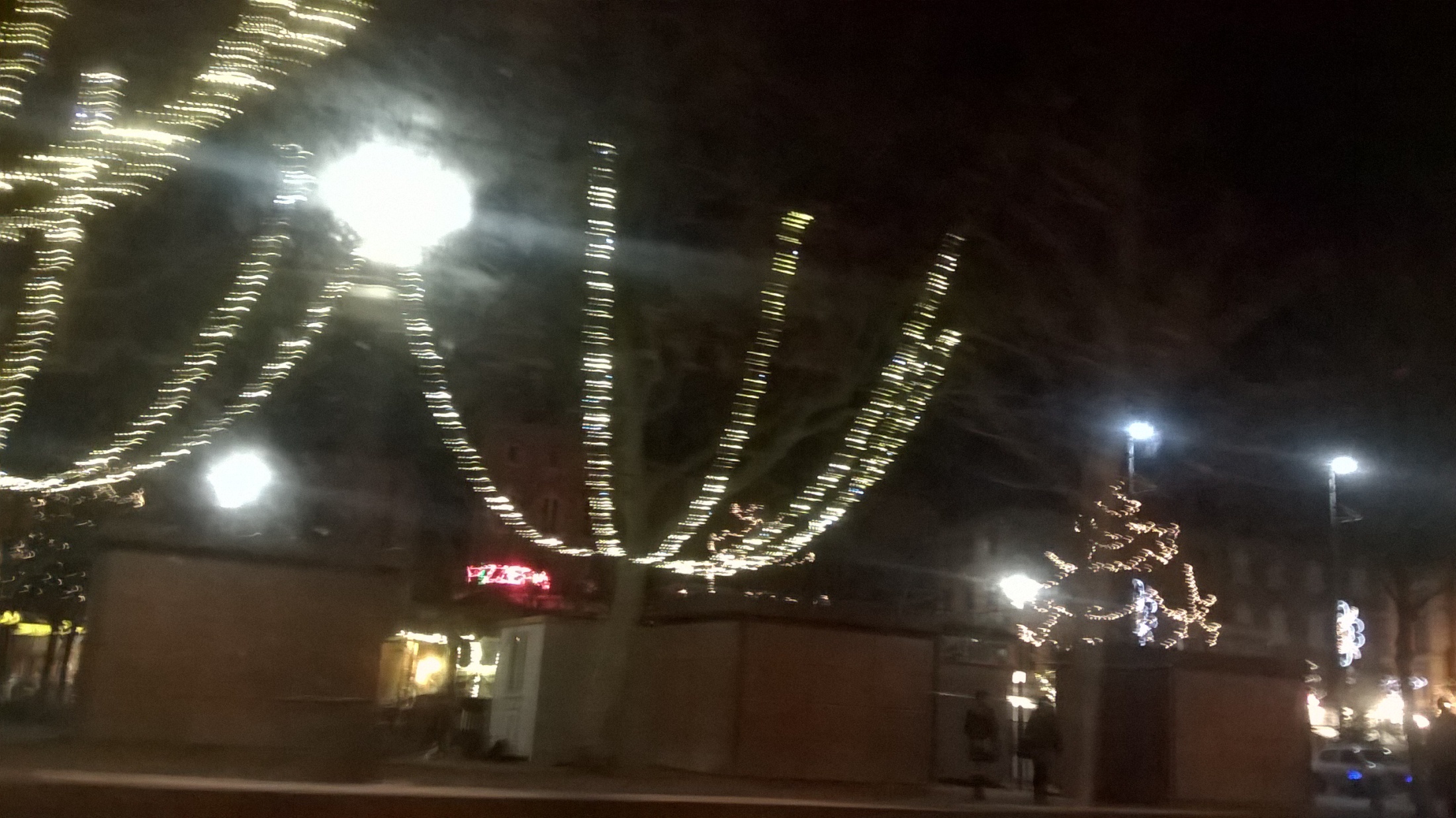 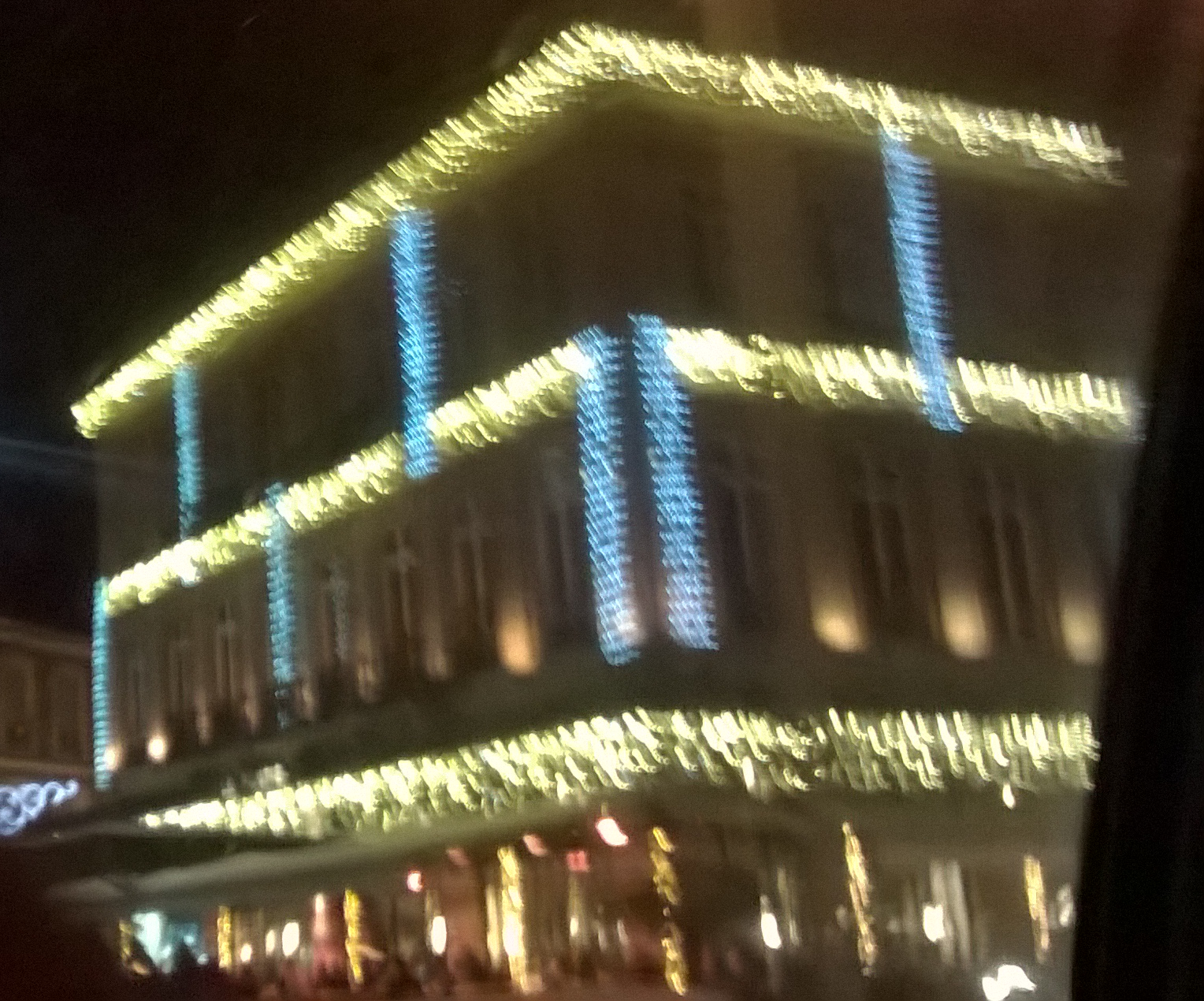 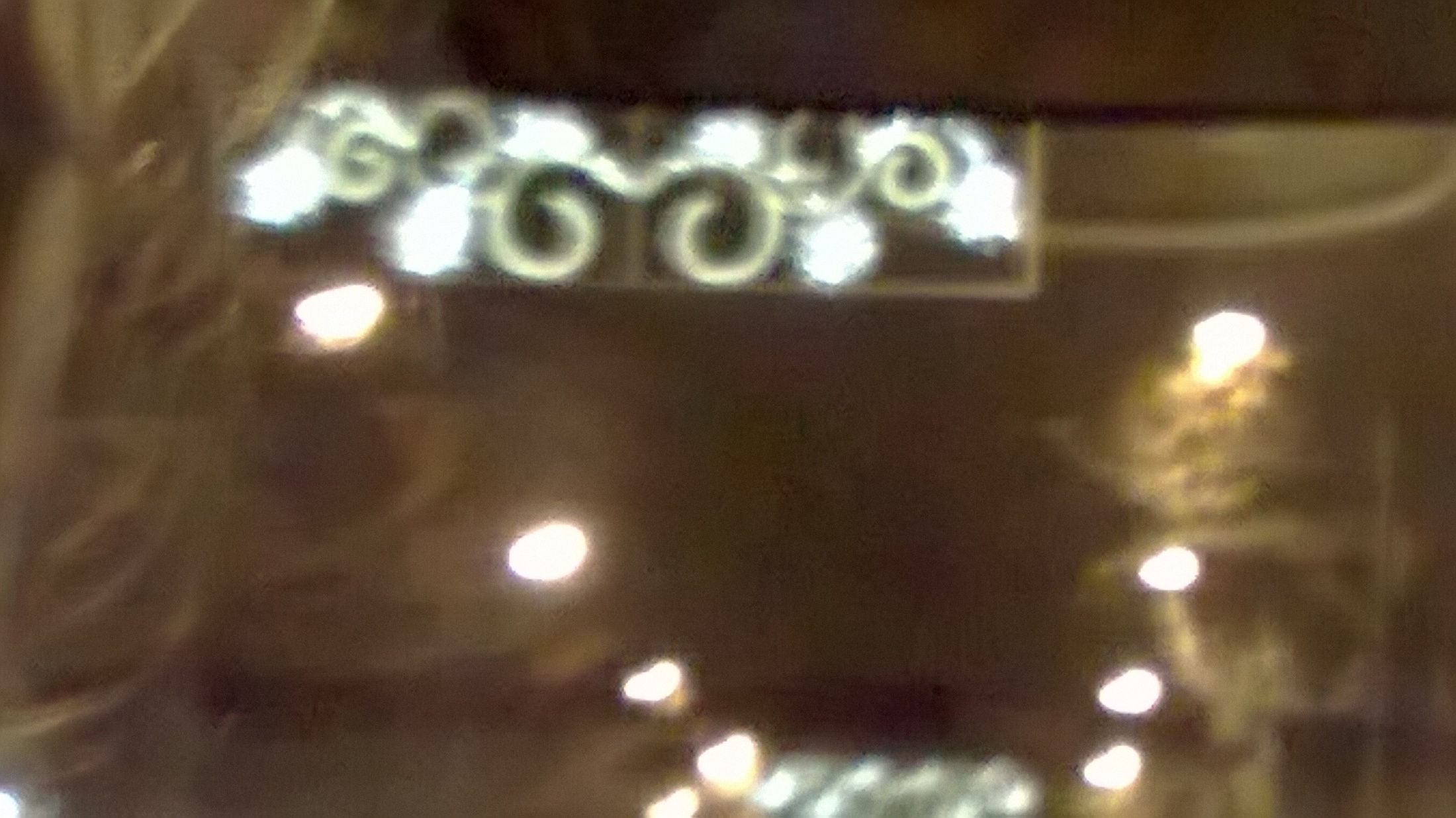 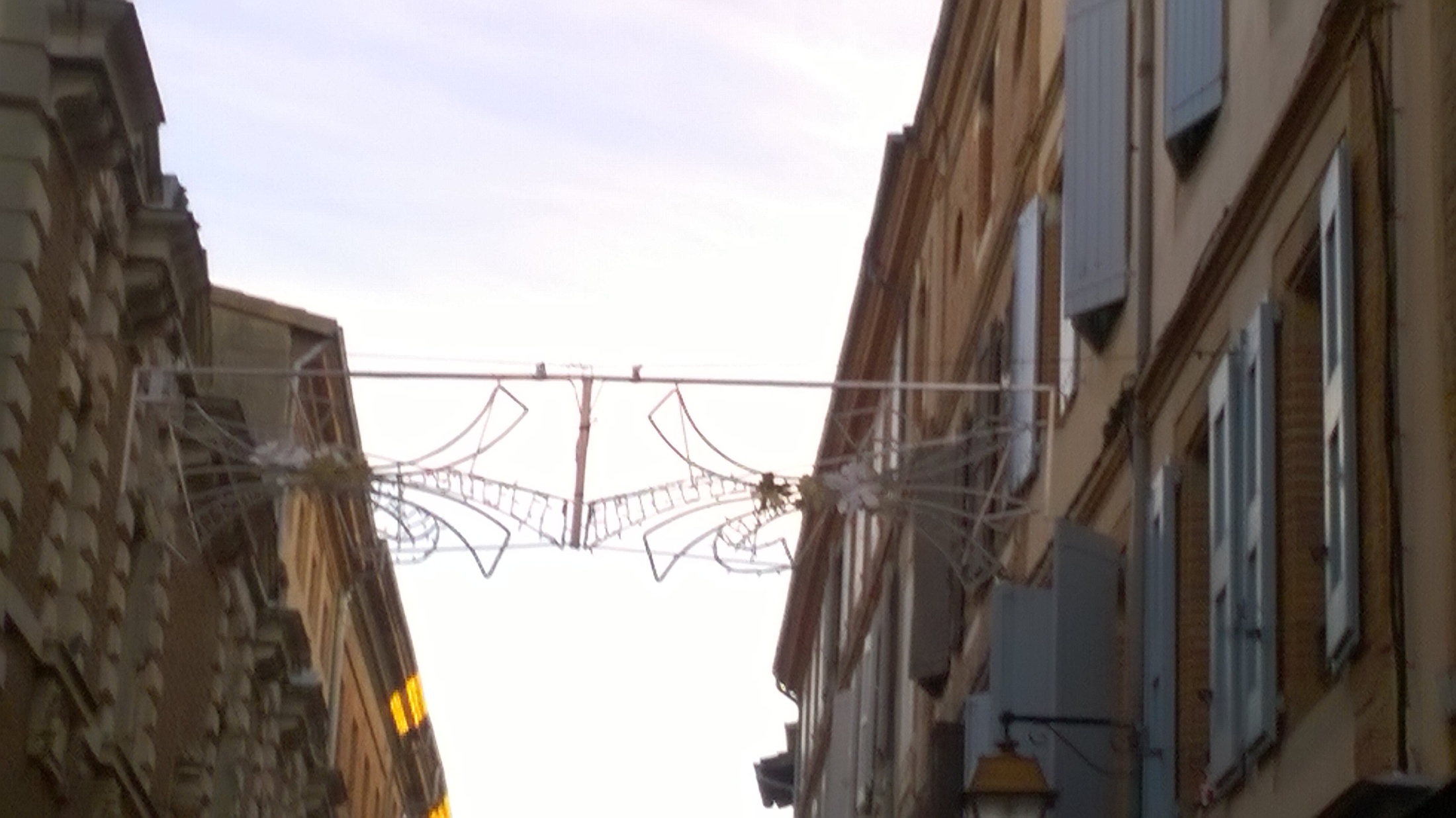 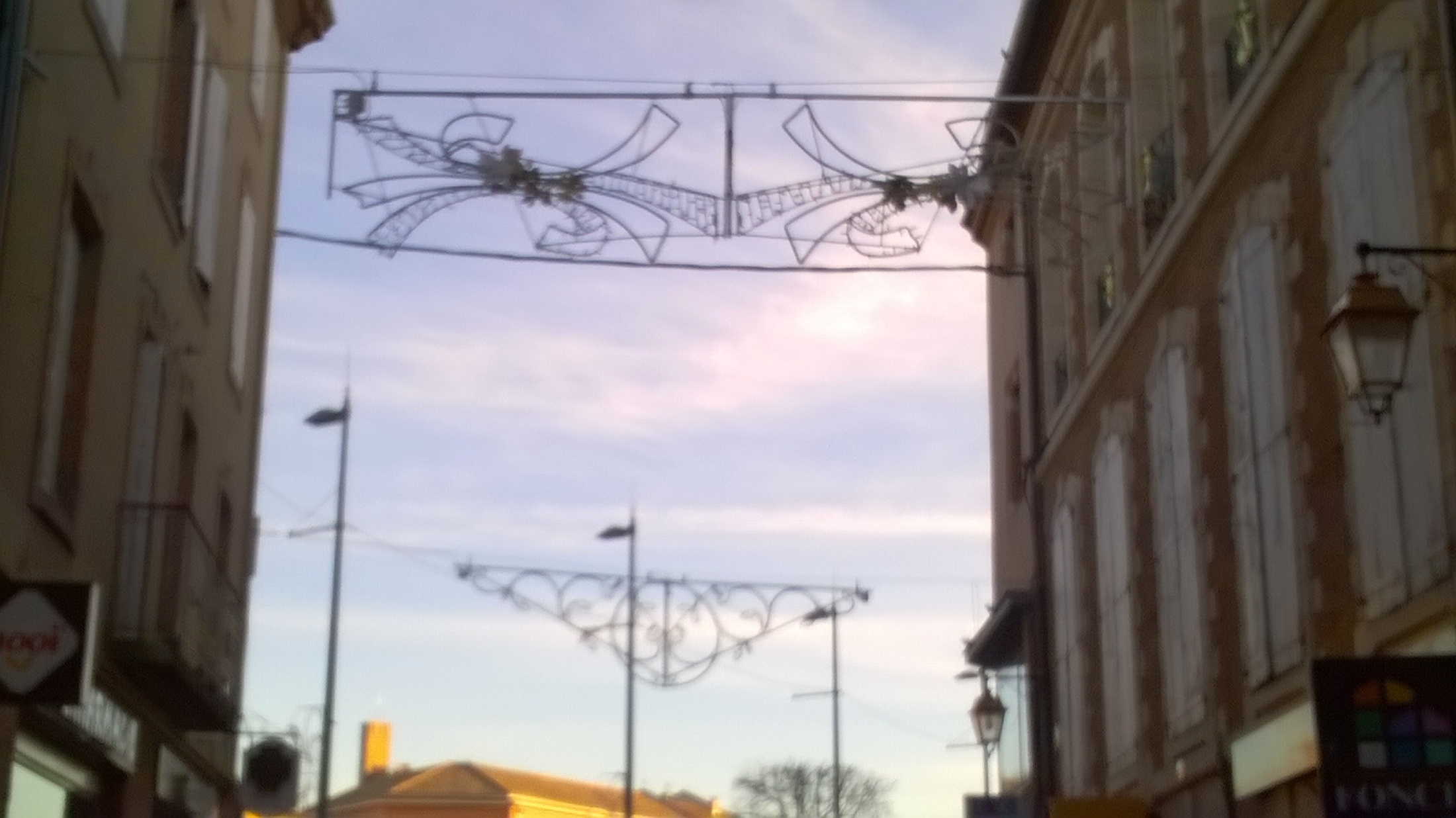 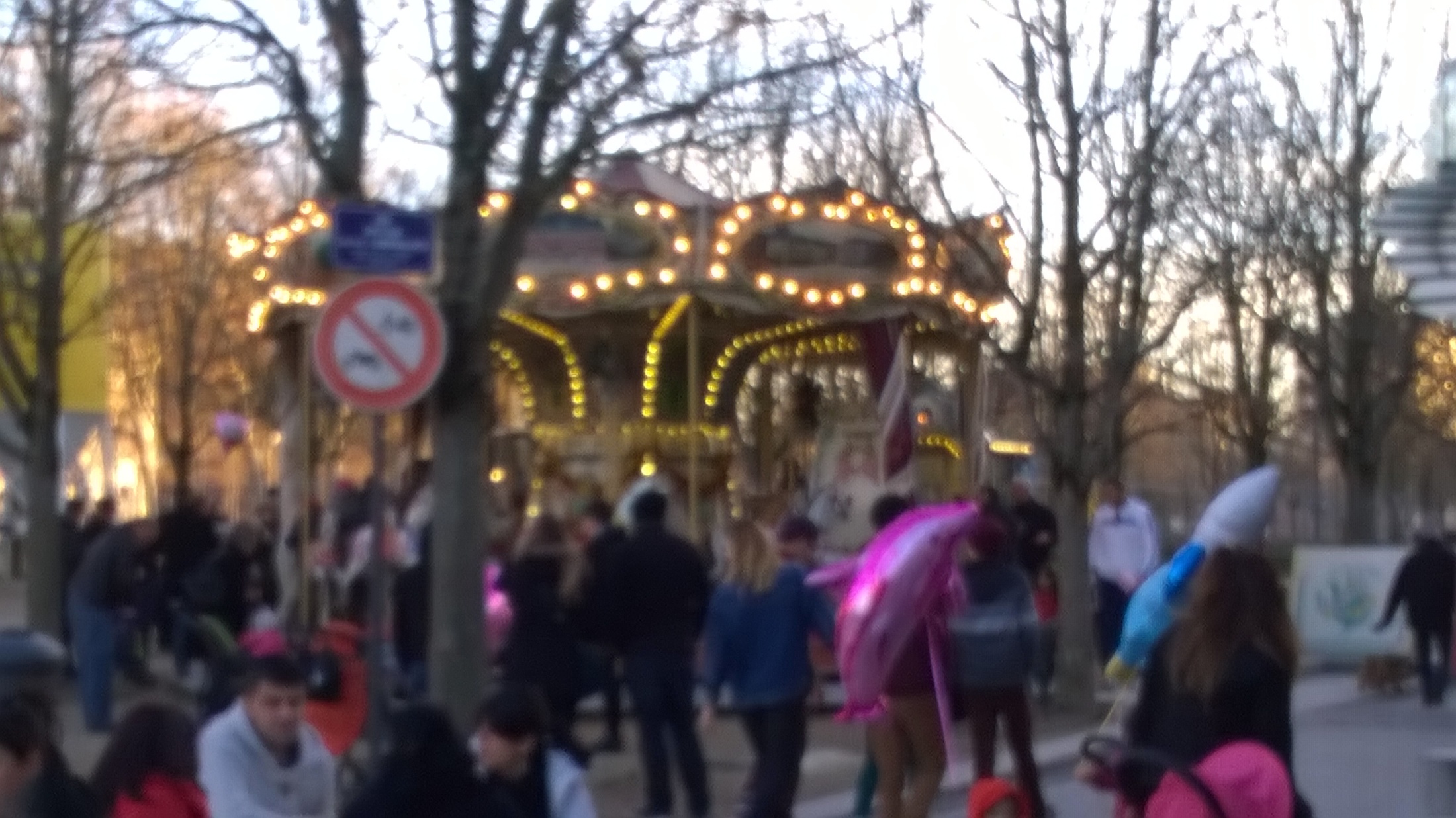 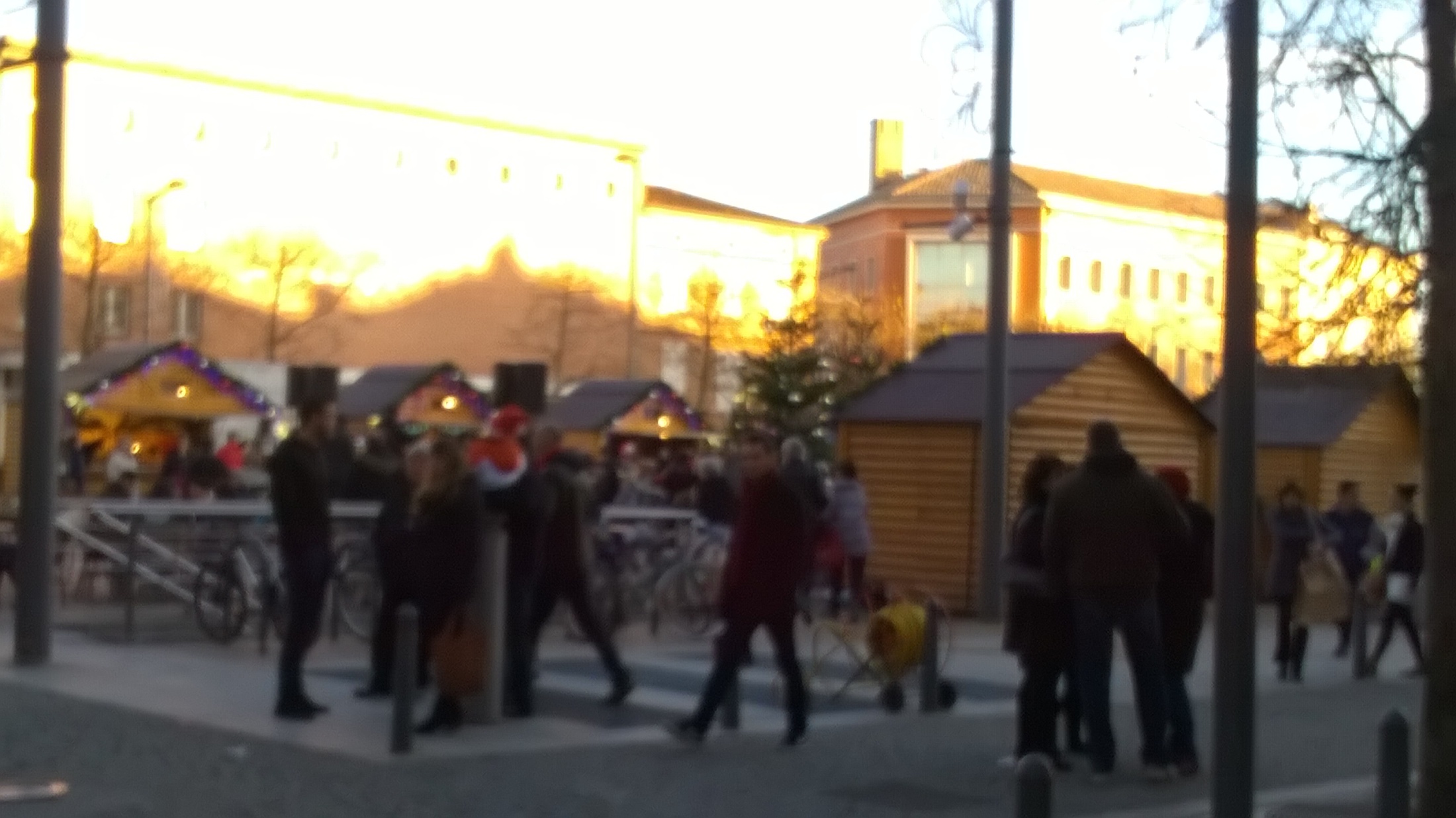 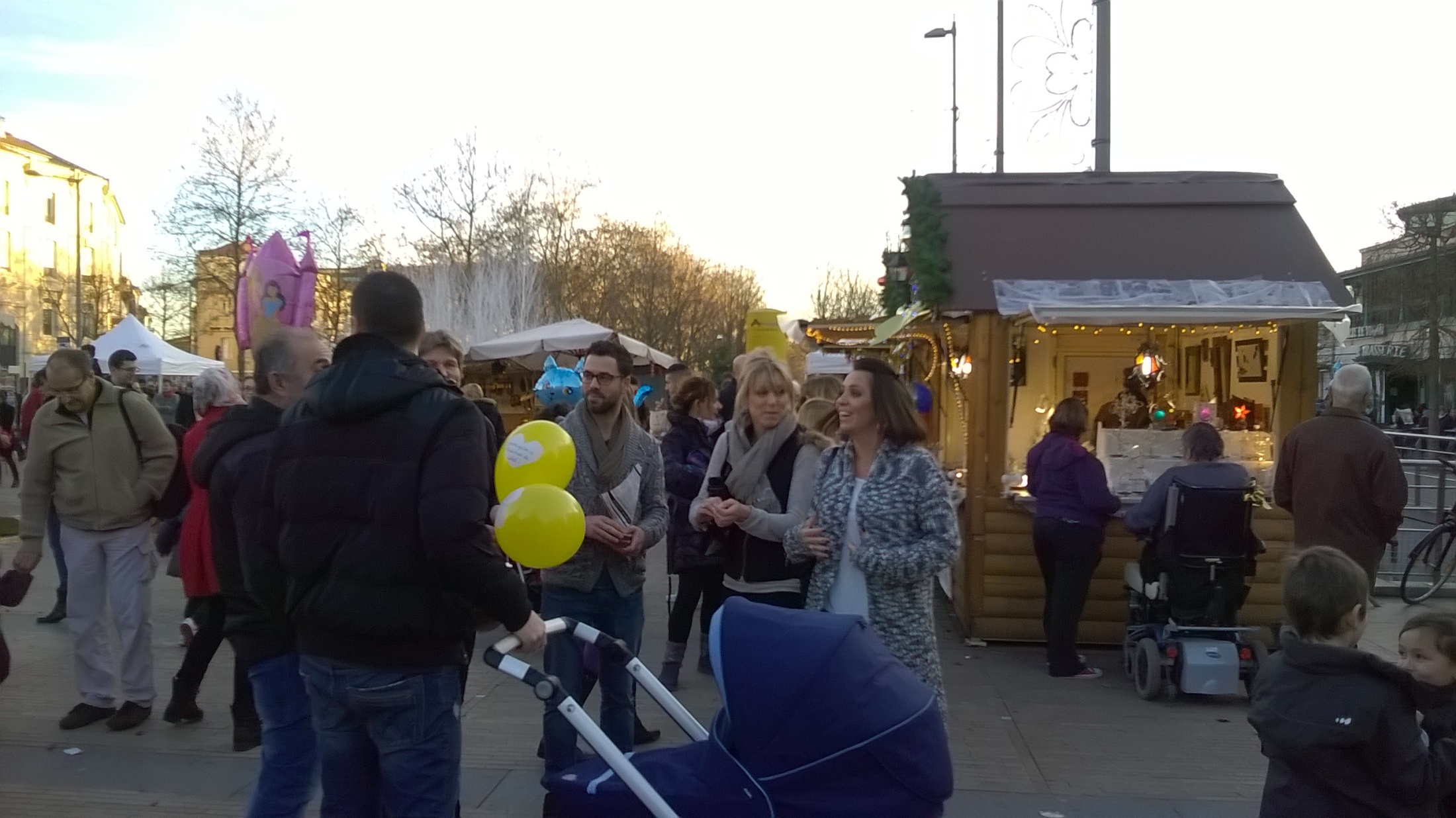 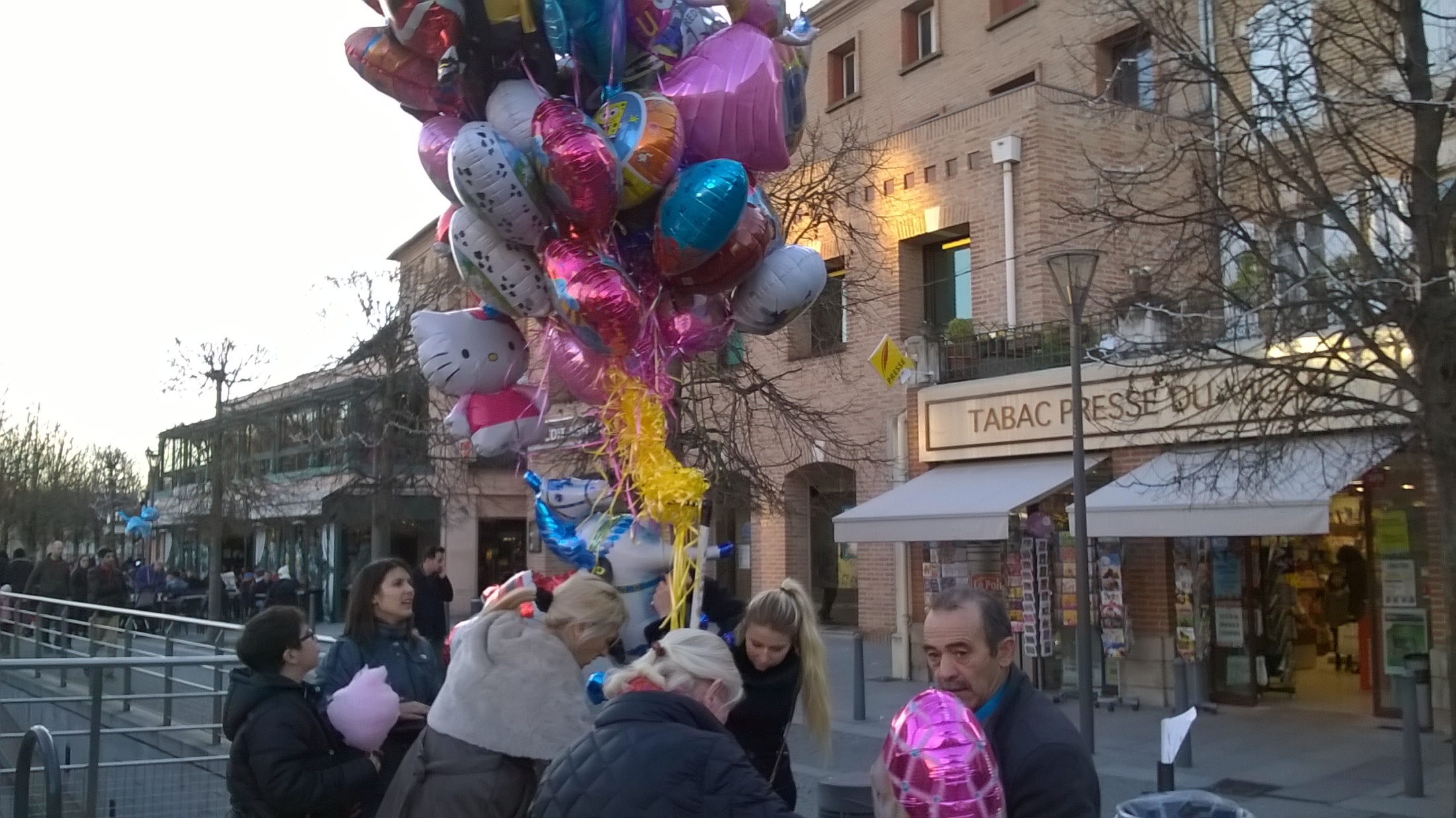 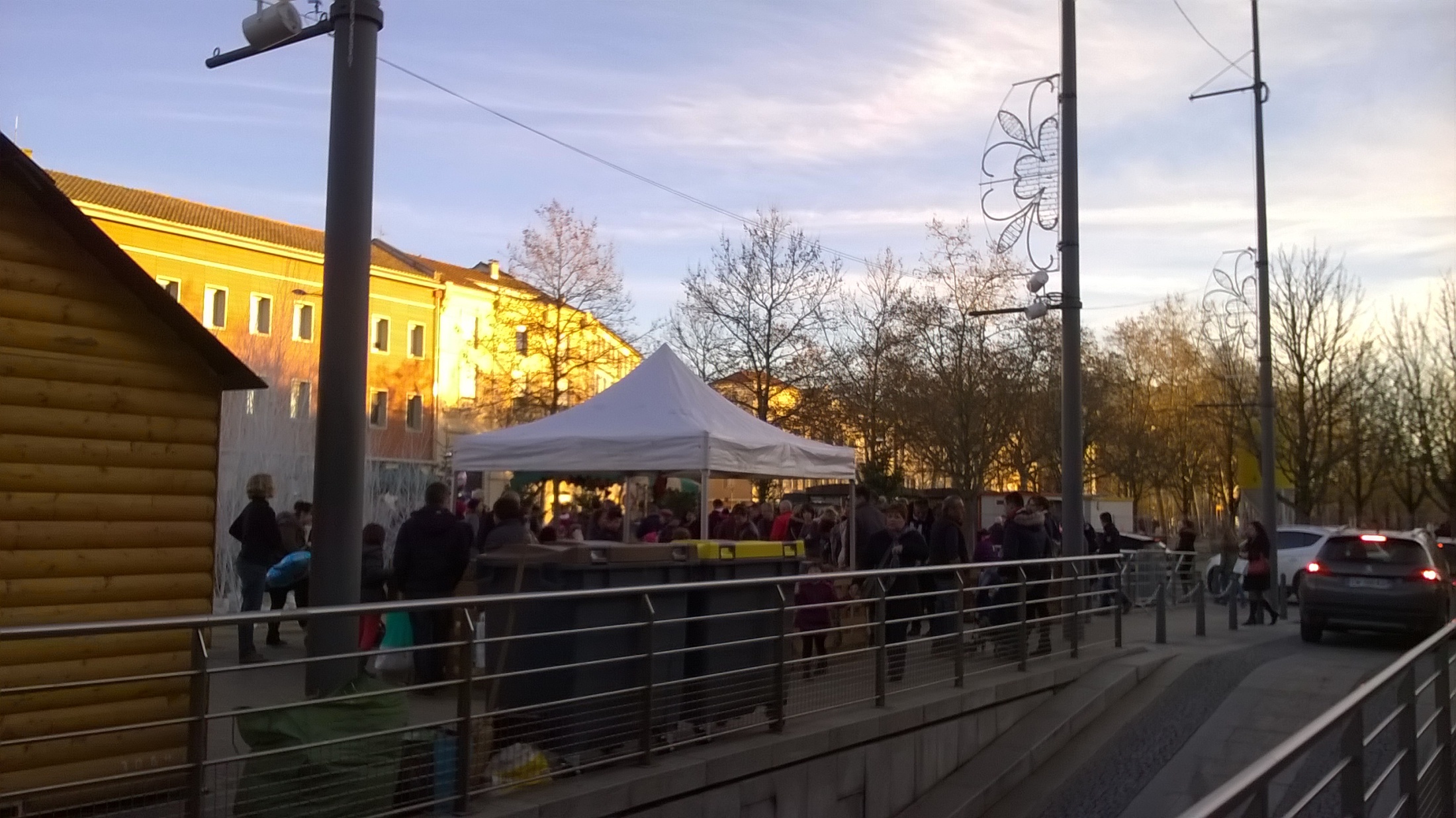 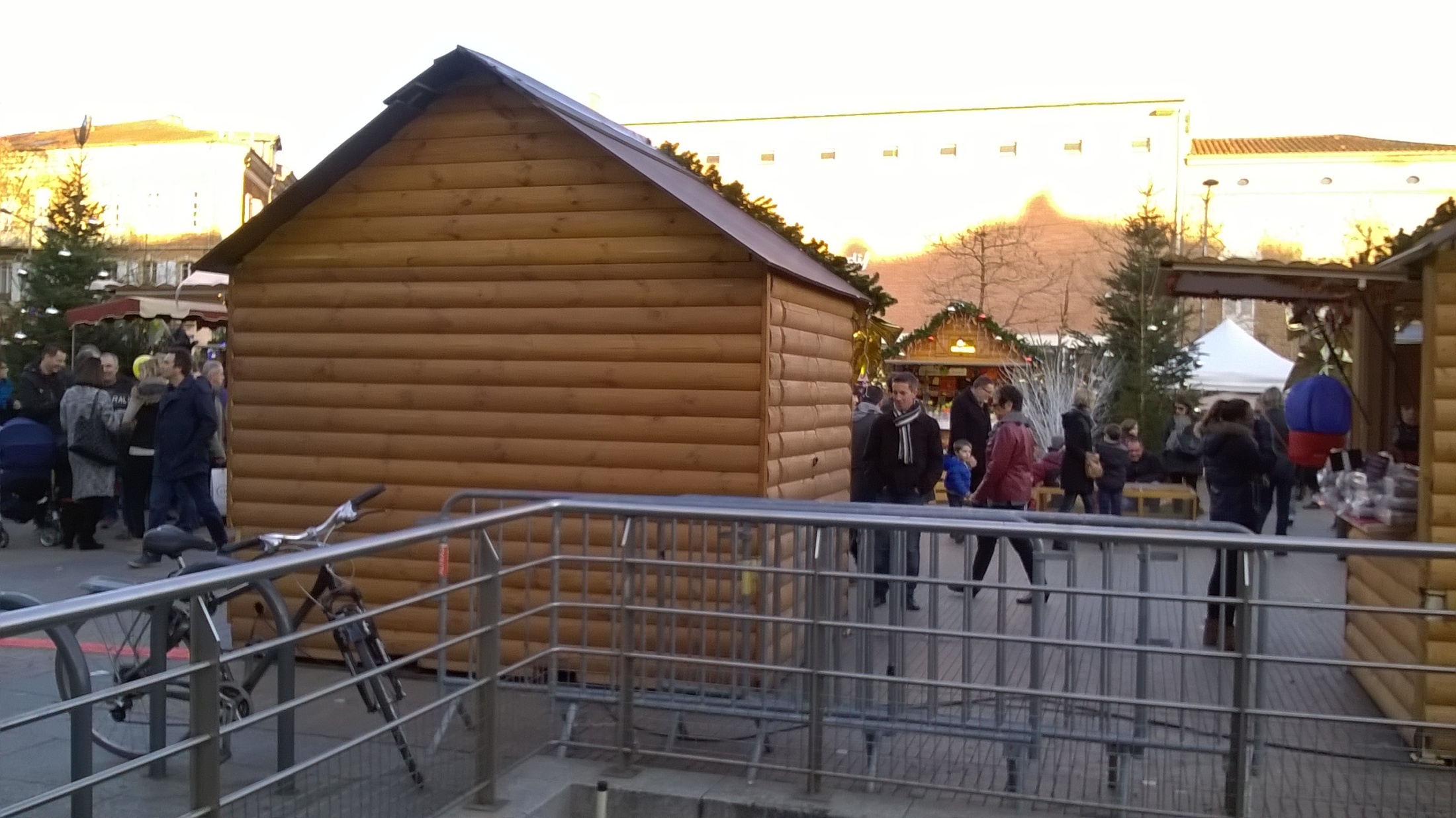 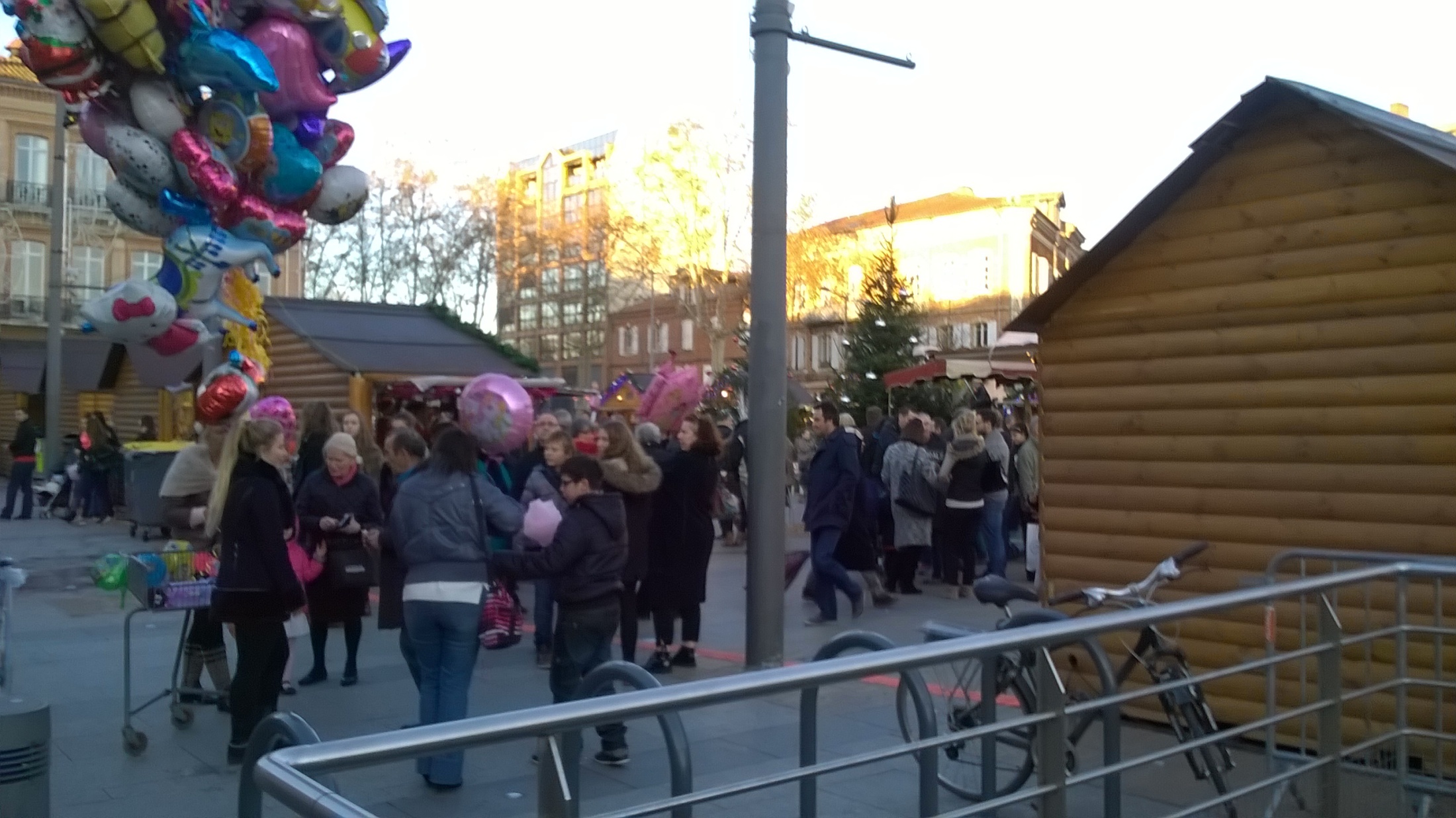 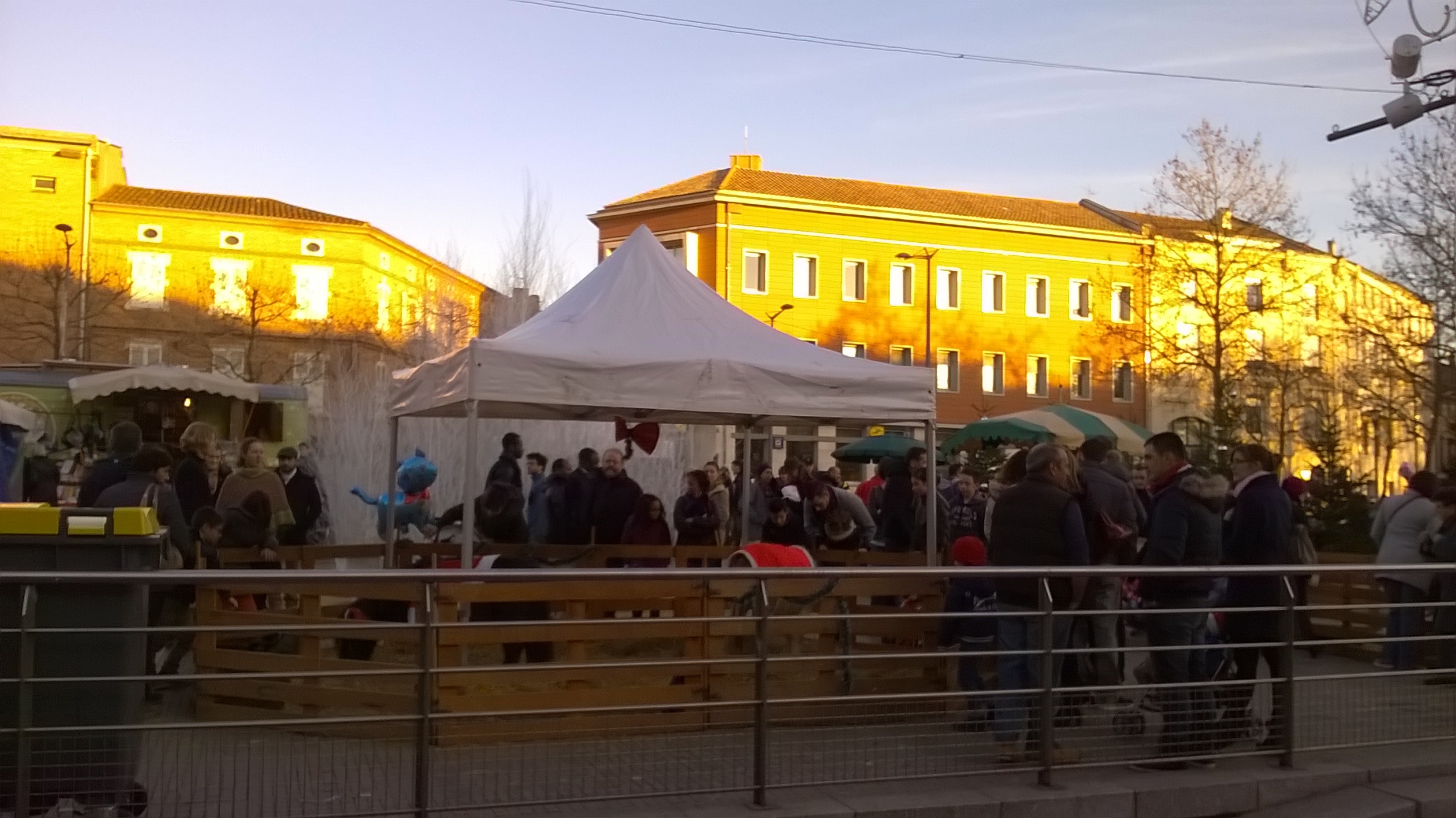 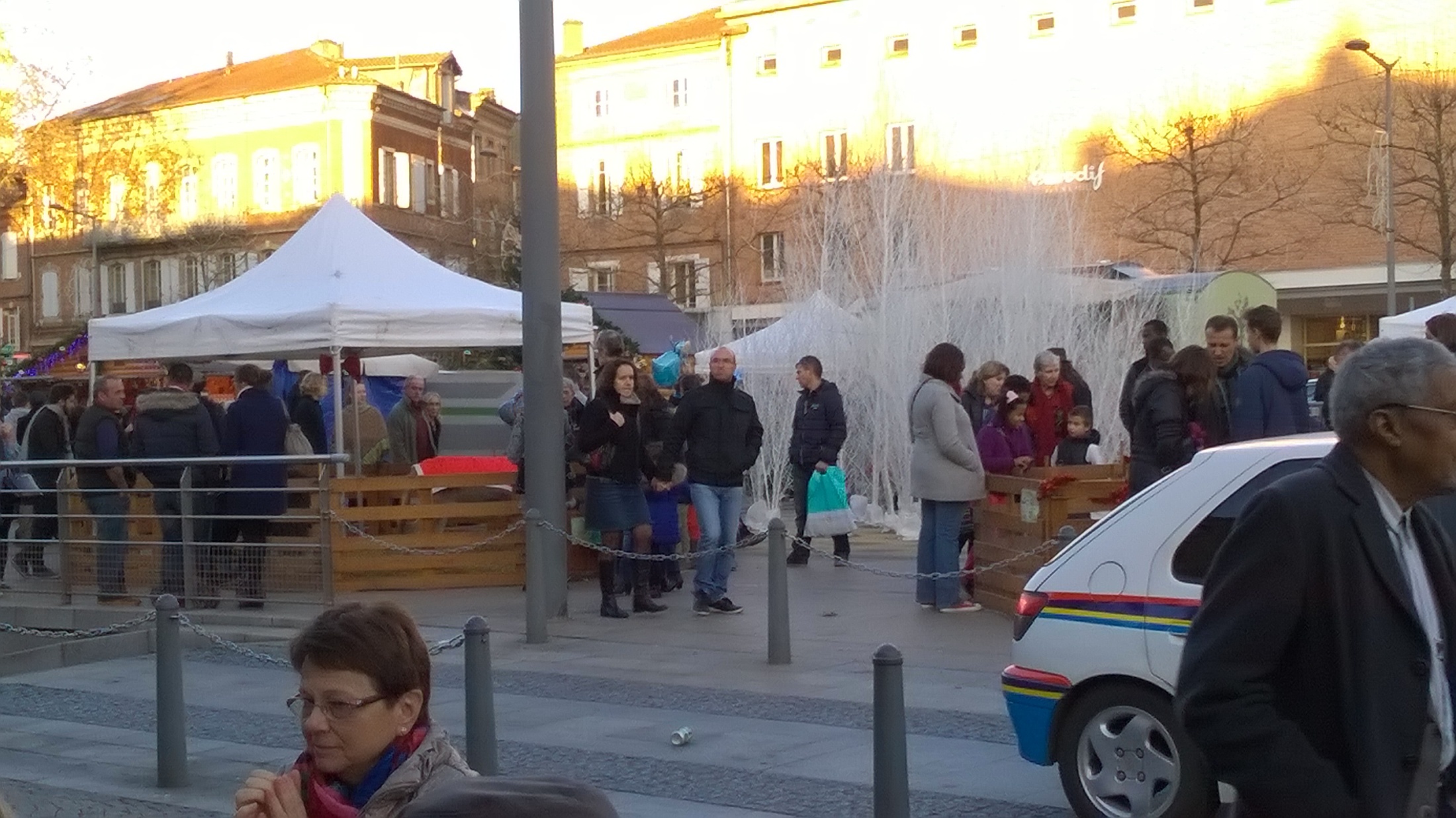 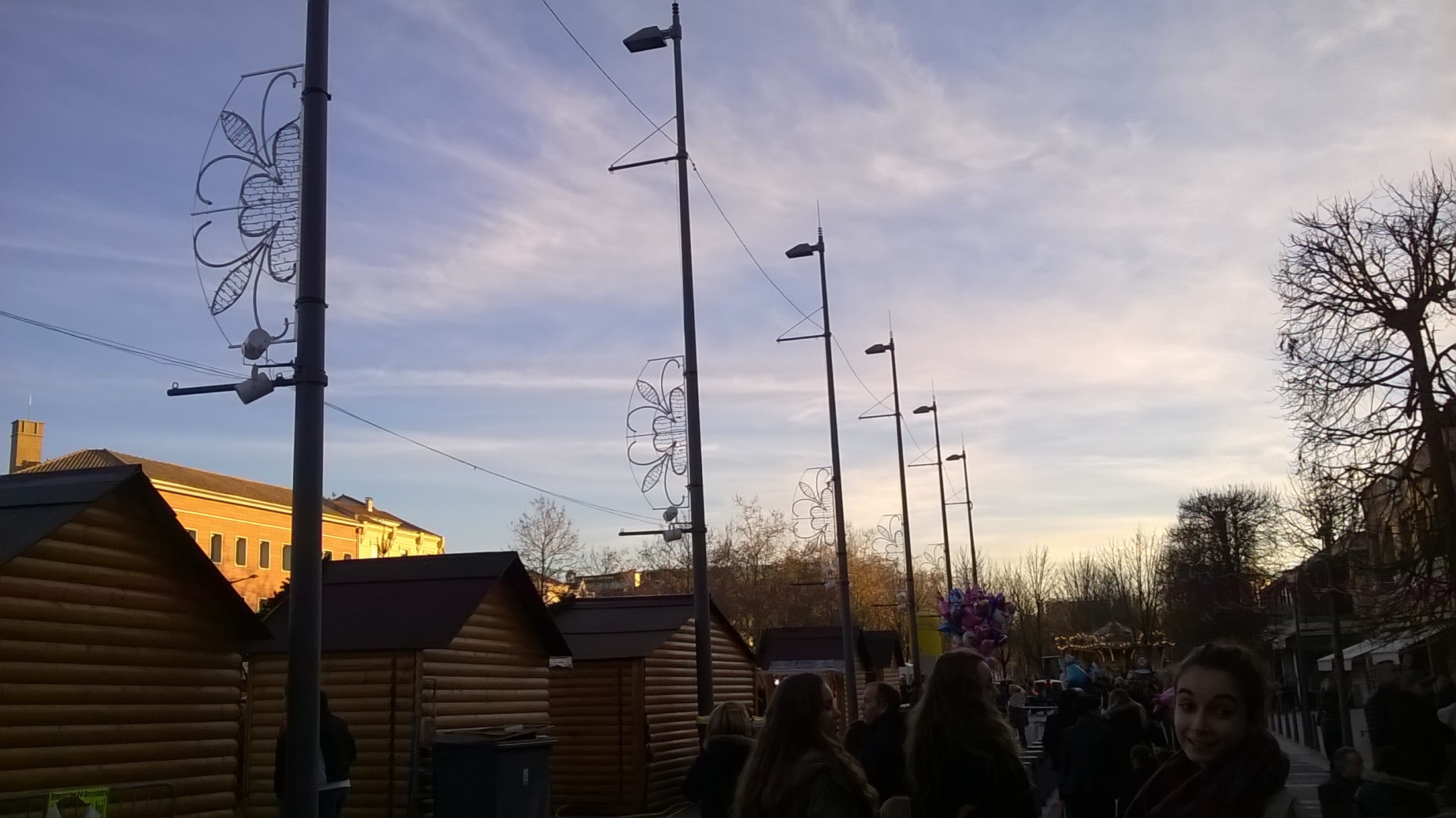 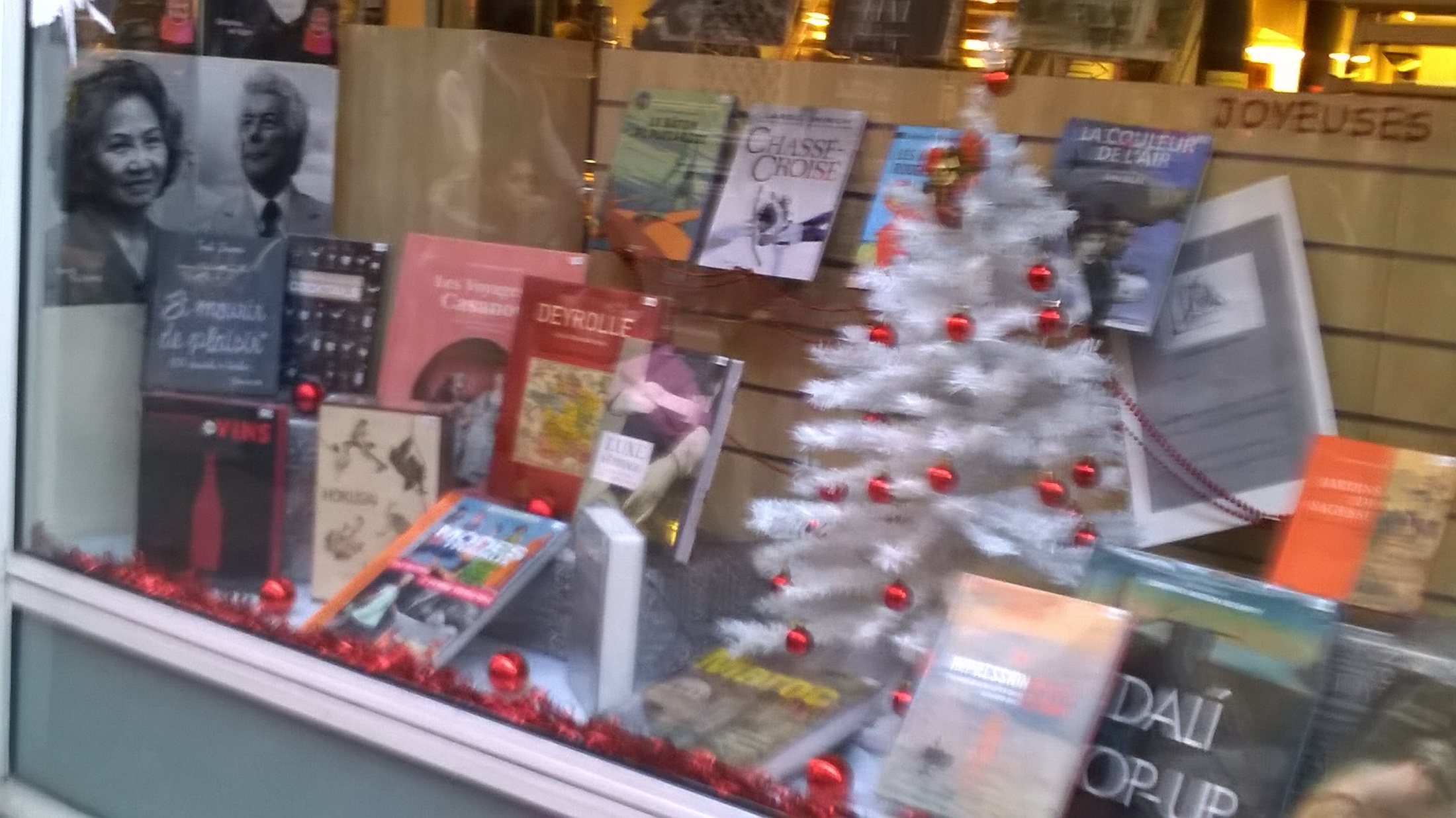 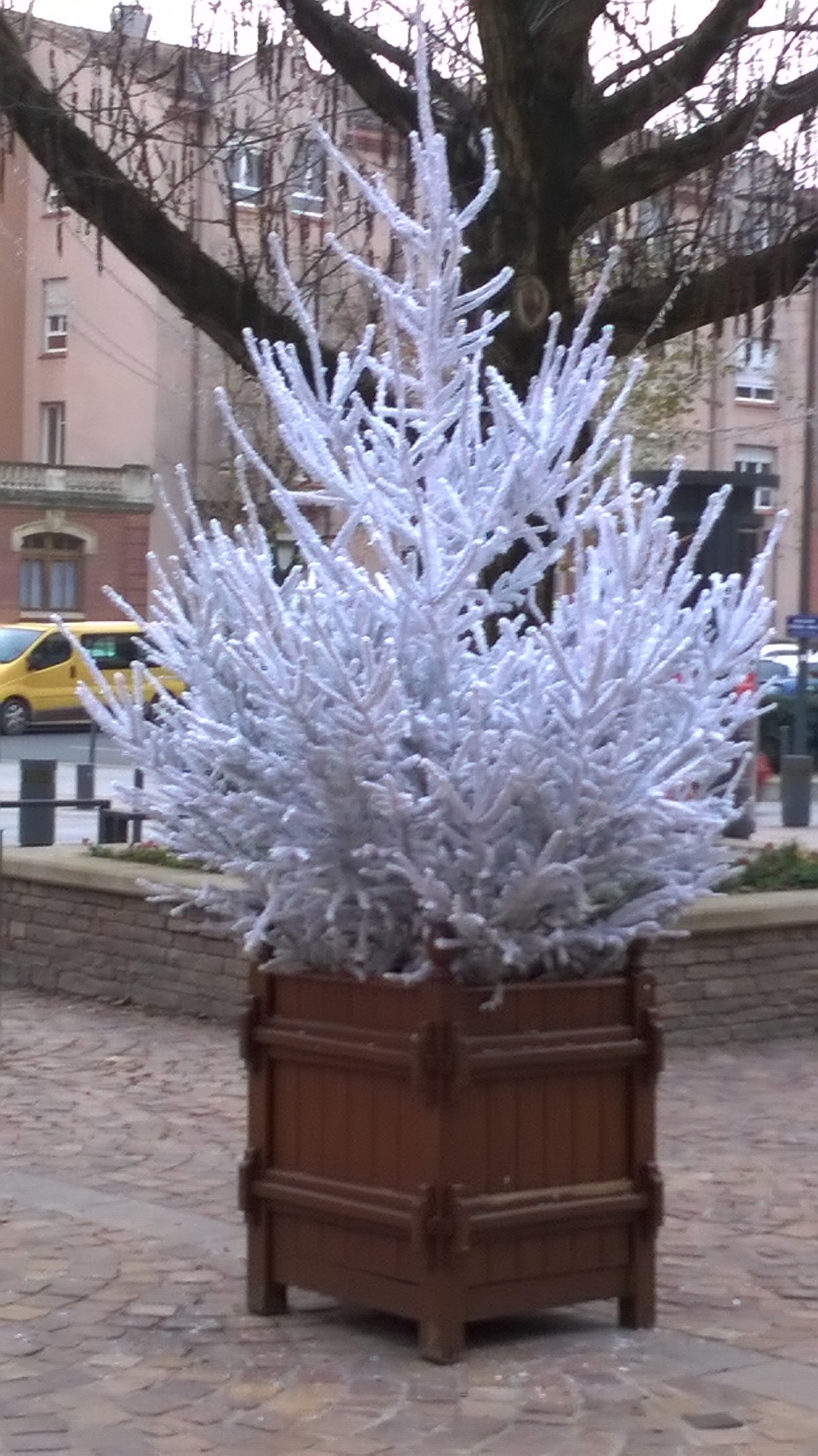 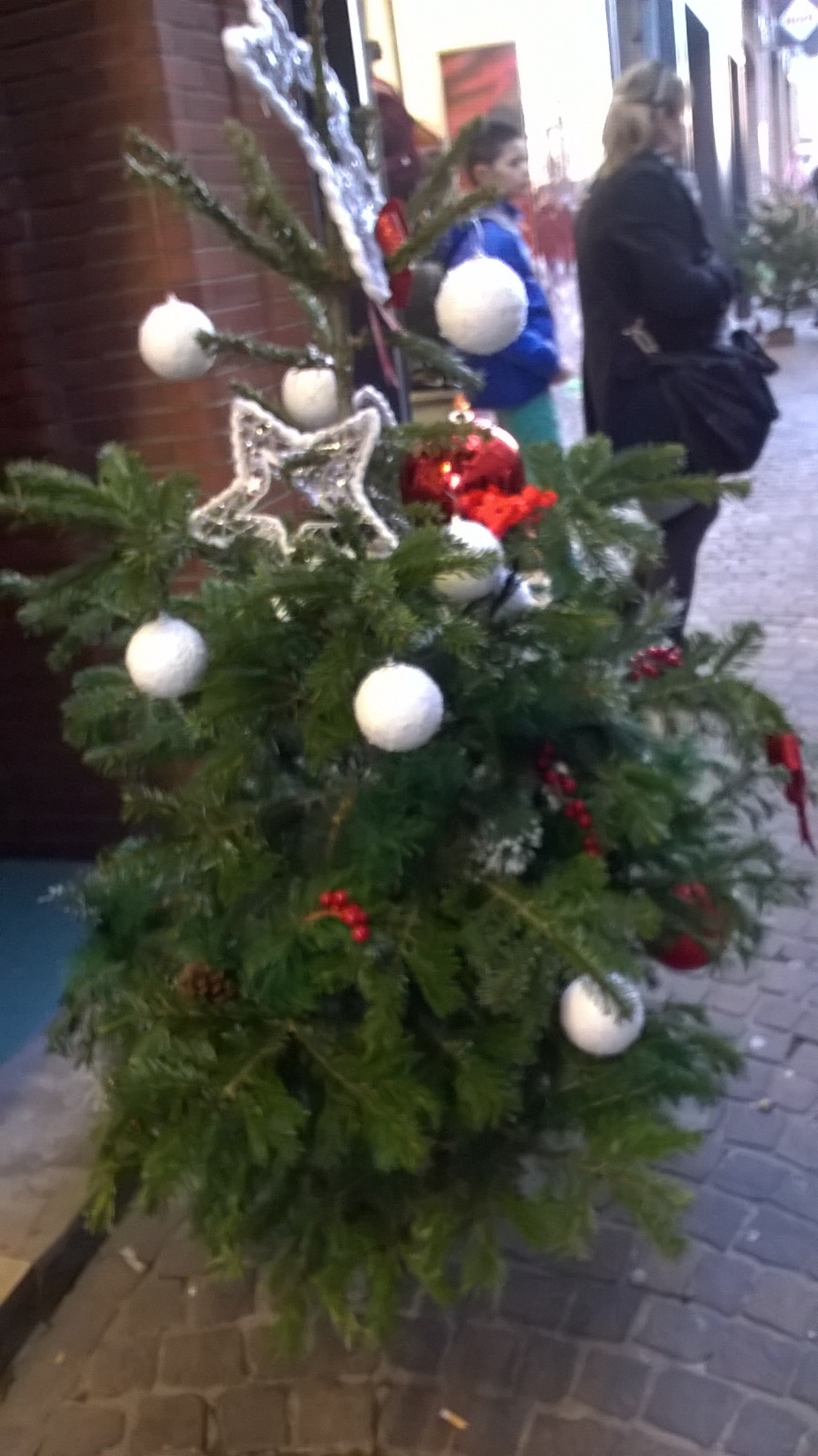 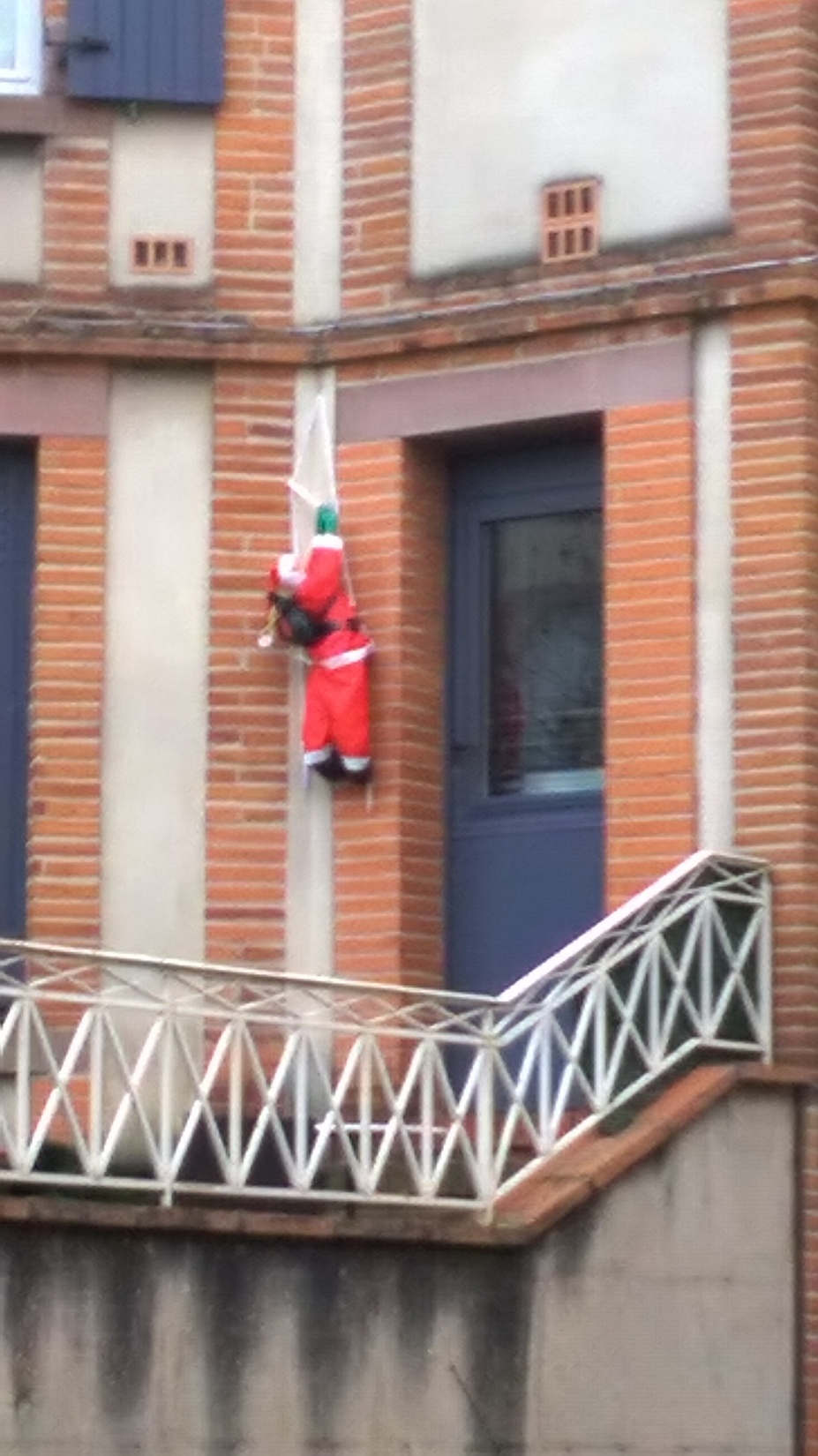 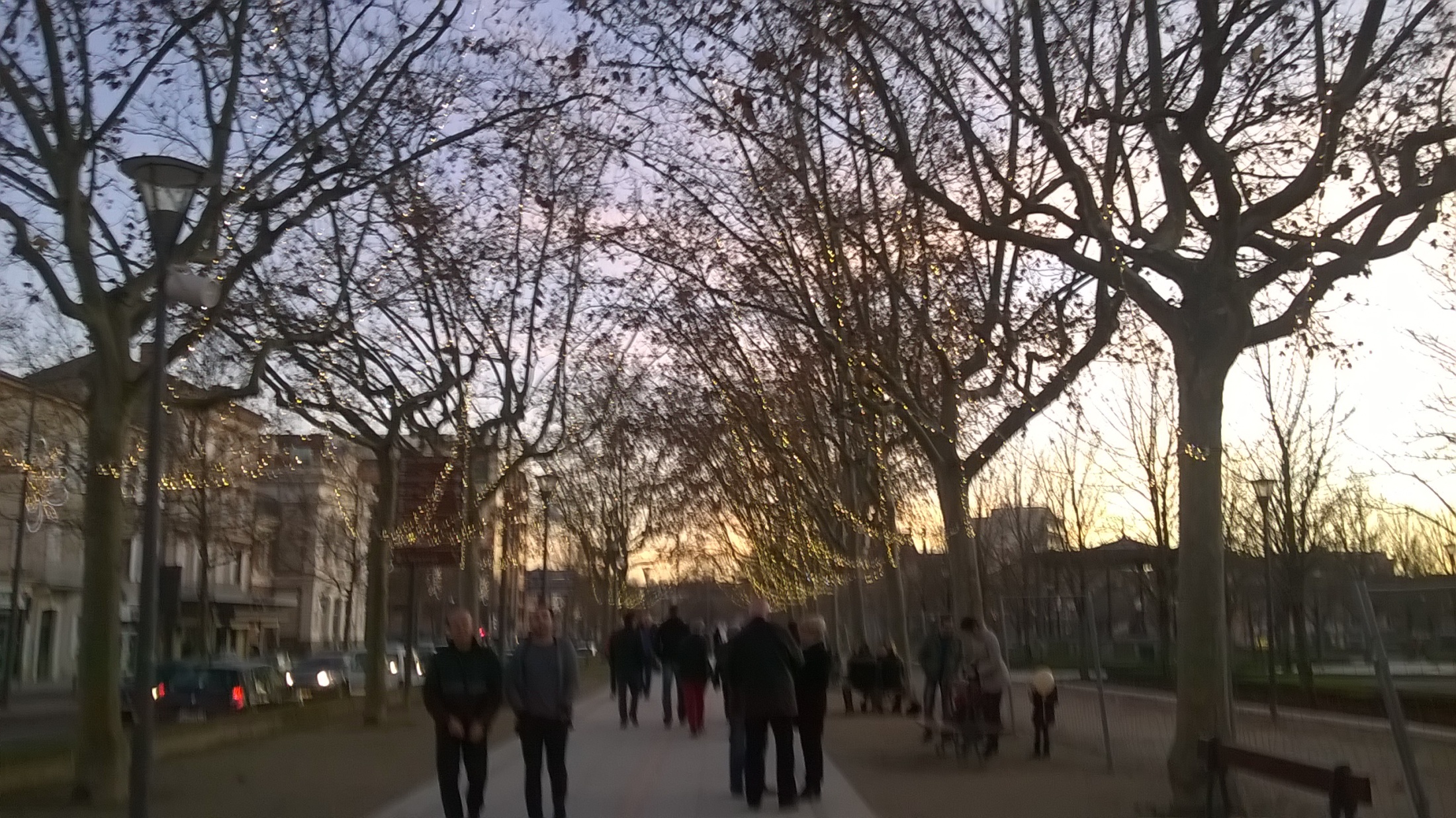 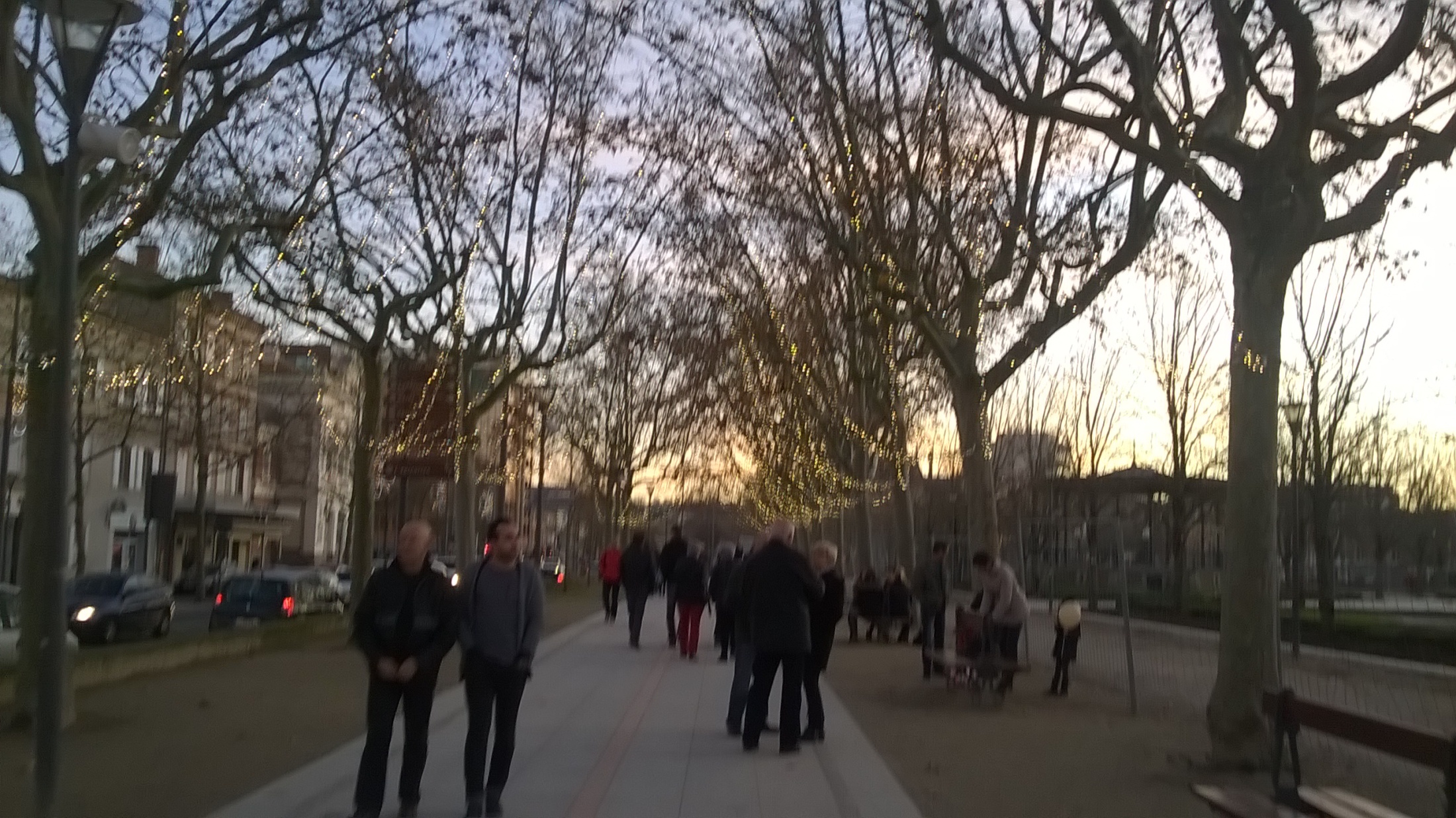 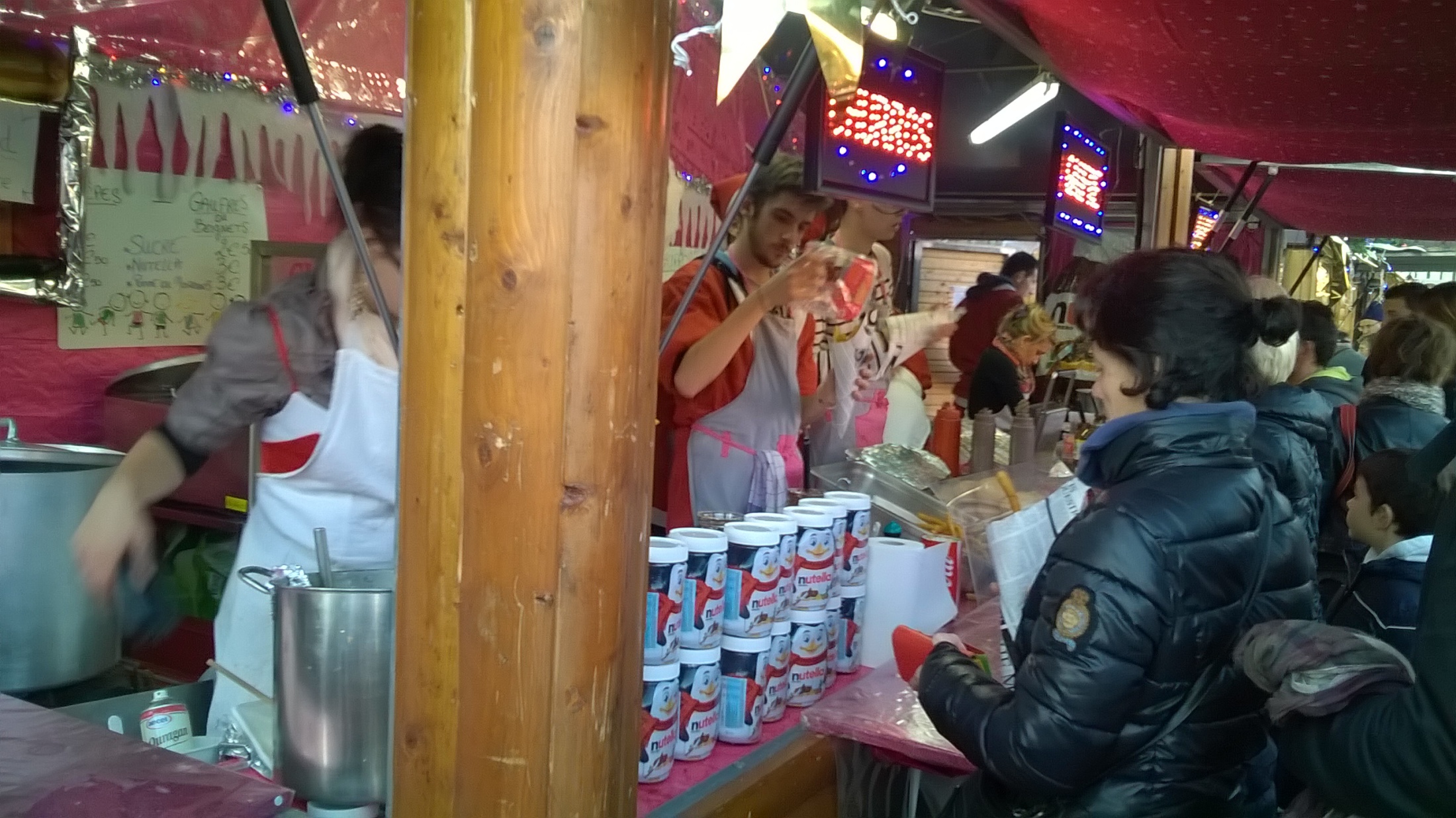